Mini ElectriCity
16 mei 2022
Een korte opdracht.
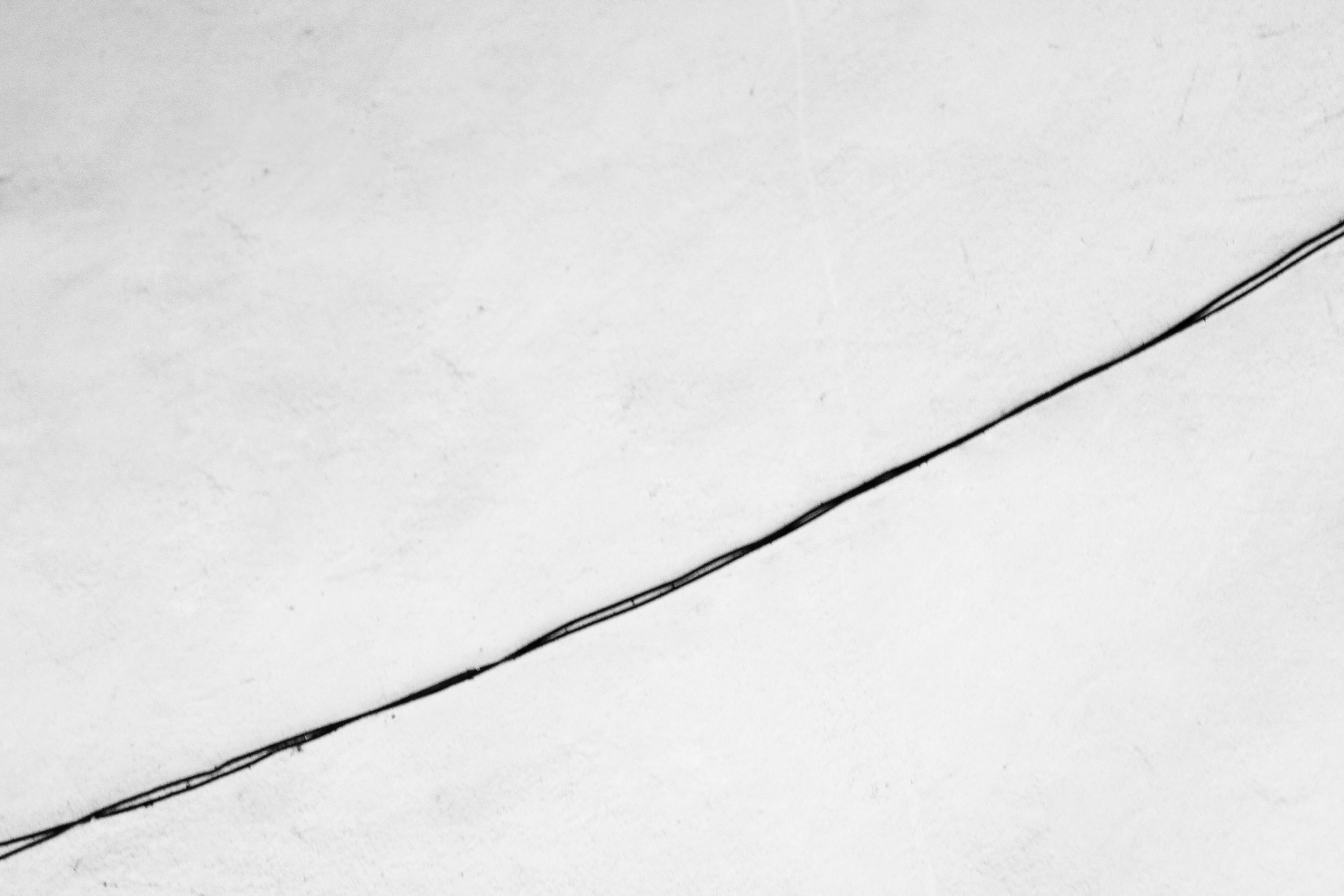 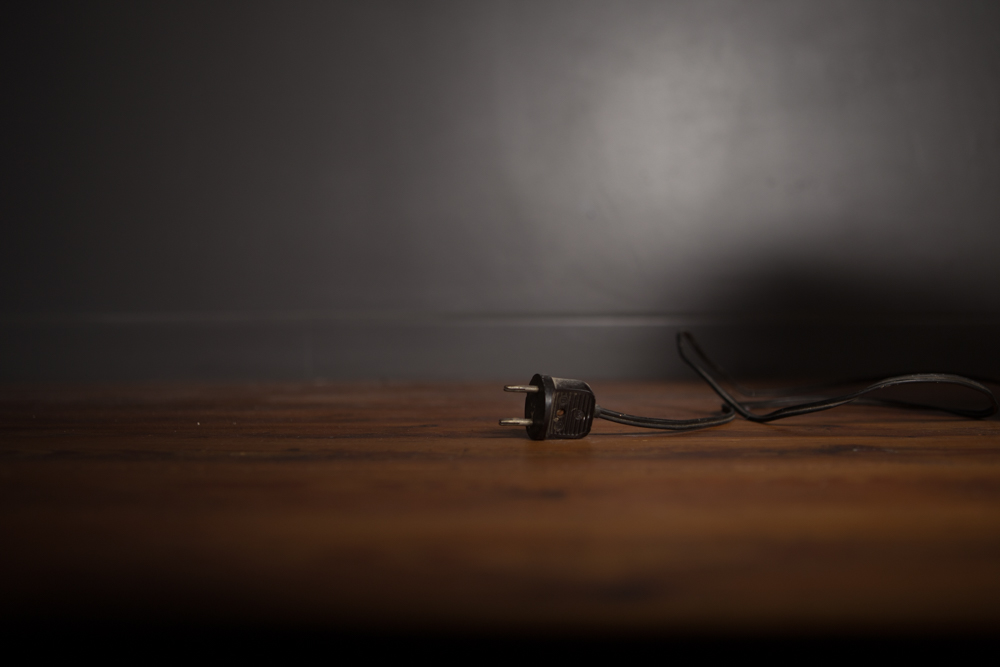 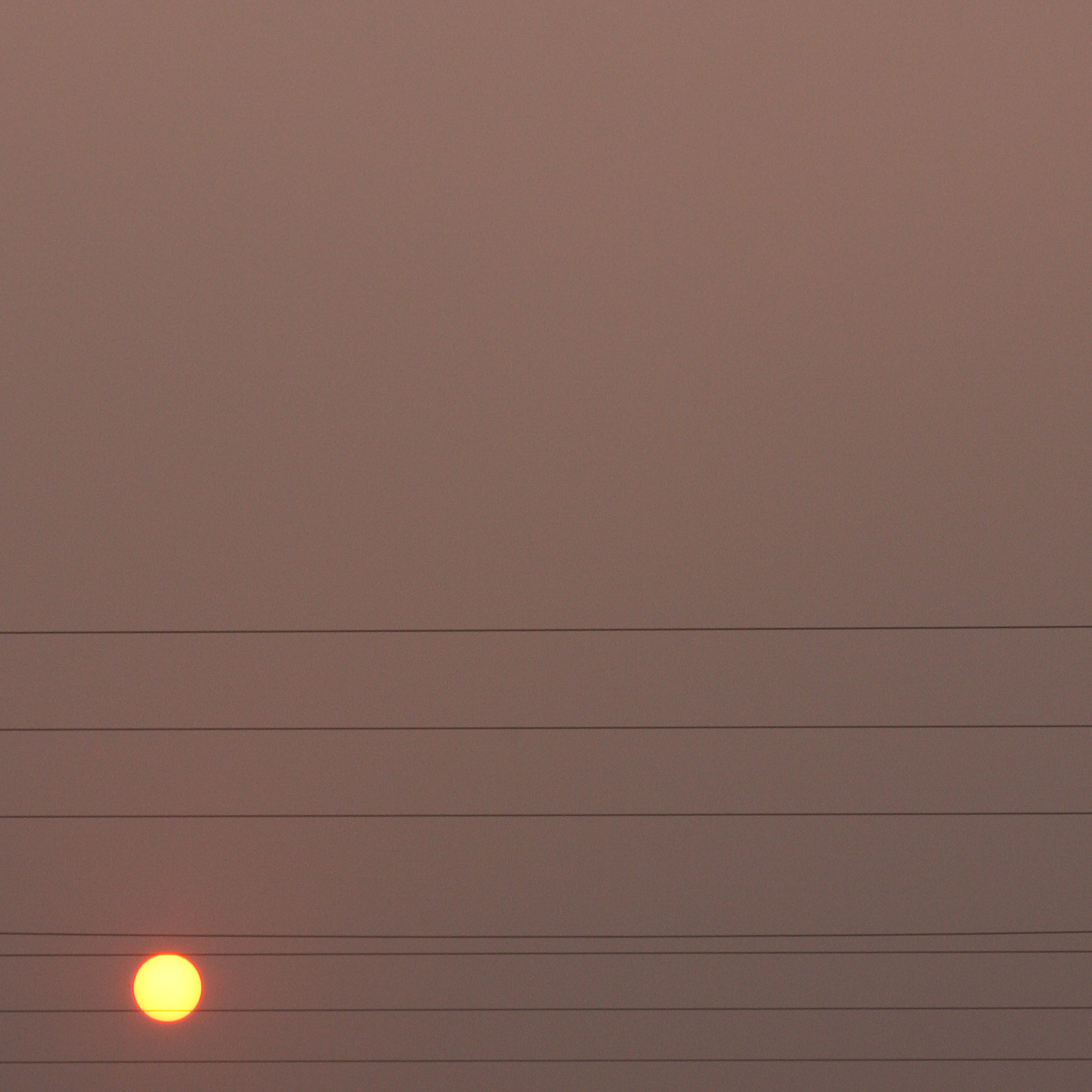 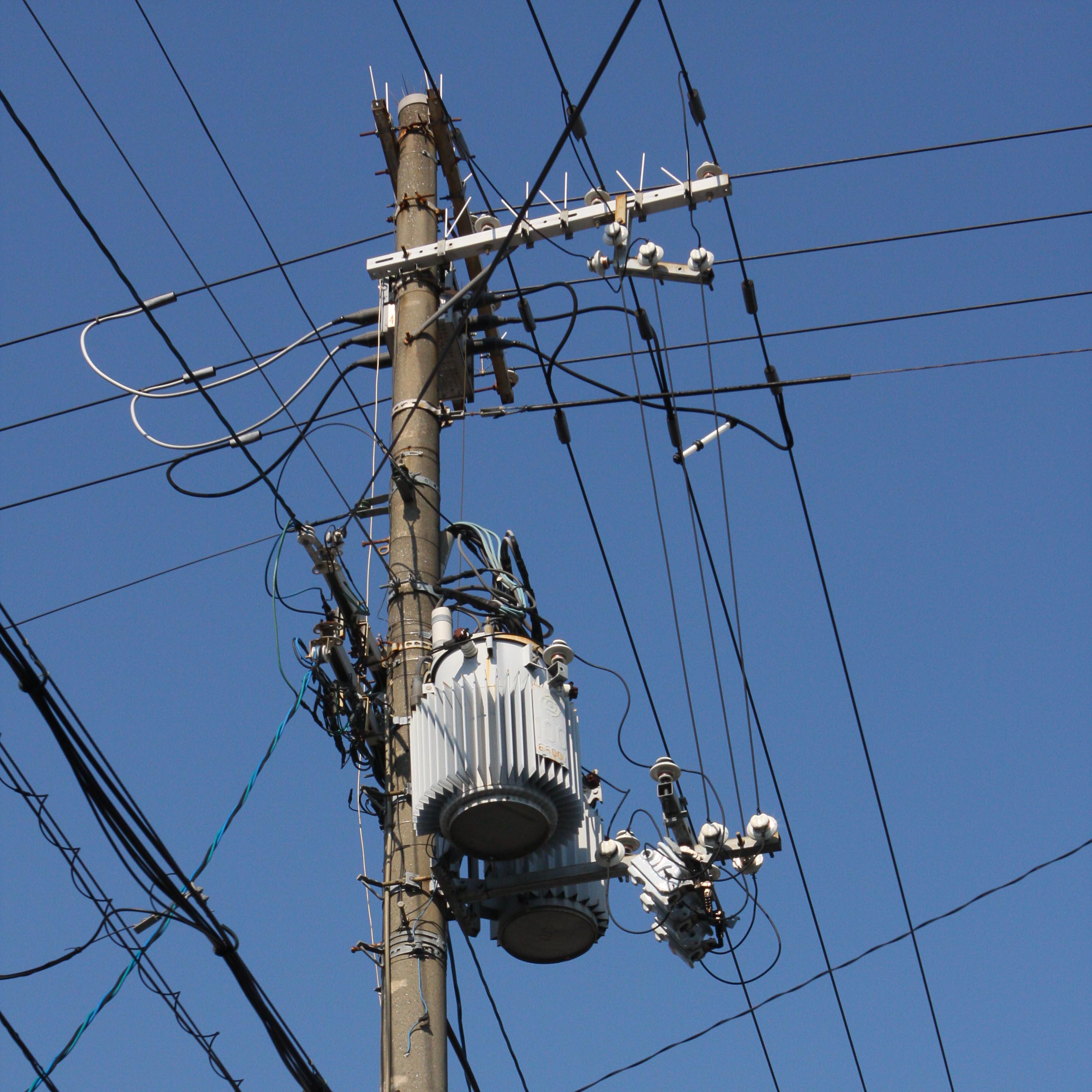 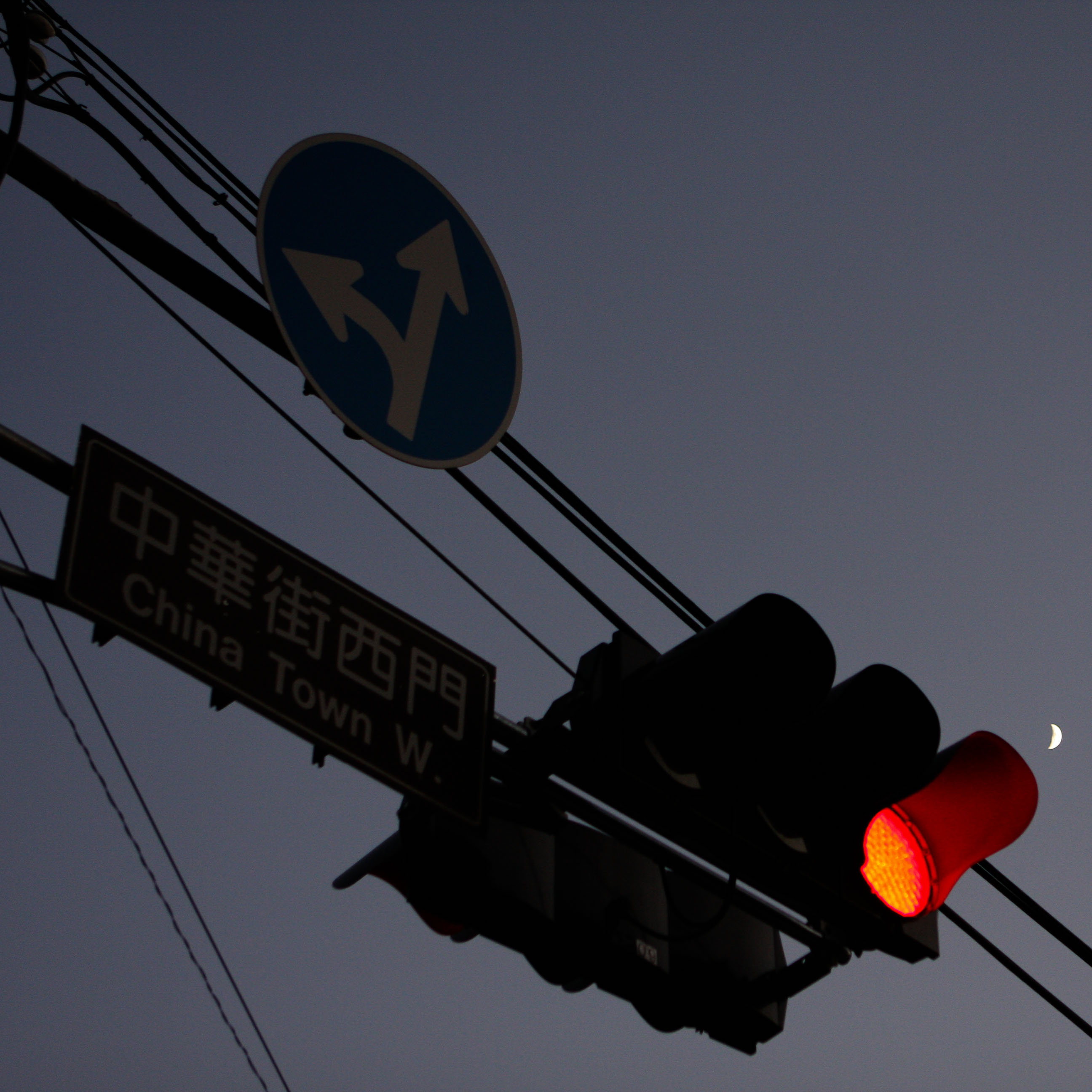 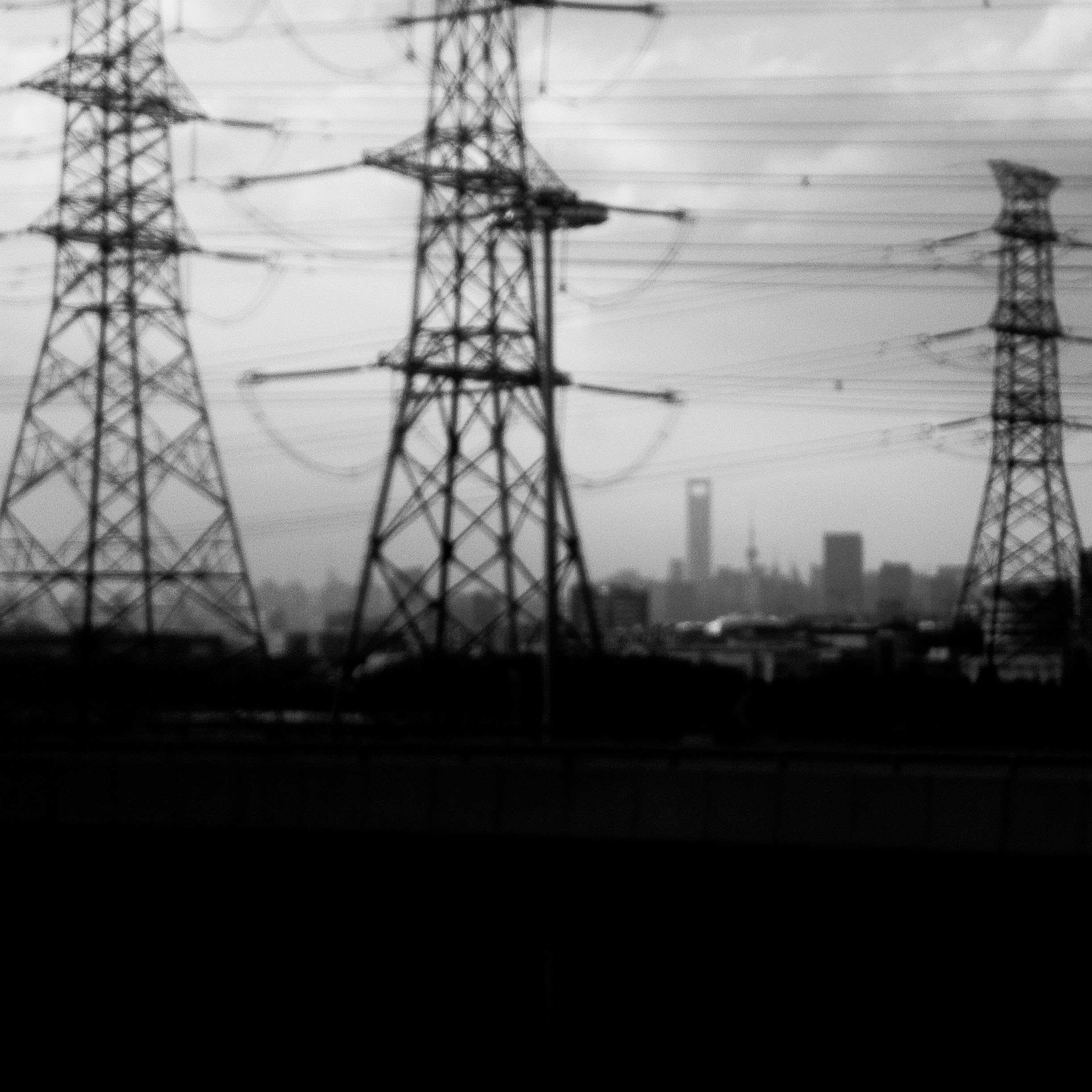 Deadline 29 mei.